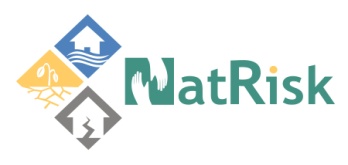 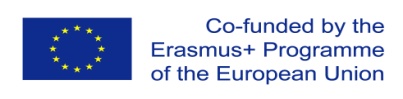 Development of master curricula for natural disasters risk management in Western Balkan countries
WP6.4 Promotional activity for trainings
Milan Gocić
University of Niš
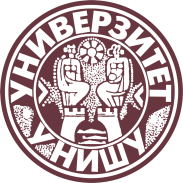 Second Project Management Committee meeting/ 20th September 2017
Project number:  573806-EPP-1-2016-1-RS-EPPKA2-CBHE-JP
 
"This project has been funded with support from the European Commission. This publication reflects the views only of the author, and the Commission cannot be held responsible for any use which may be made of the information contained therein"
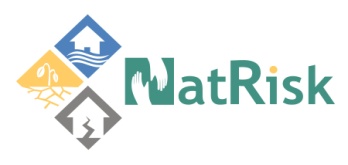 Development of master curricula for natural disasters risk management in Western Balkan countries
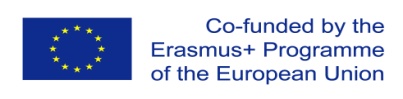 Printing material
2
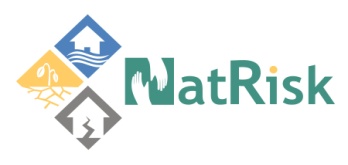 Development of master curricula for natural disasters risk management in Western Balkan countries
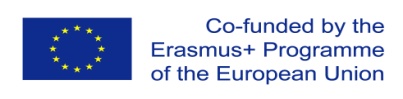 To do list
Prepare plan for LLL courses for professionals in the field of NDRM – template will be prepared in September 2017 (training title, description, objectives, target groups, content, methodology, time and place)

To consider the possibility of delivering multi-day courses to NDRM professionals in order to increase their impact and effectiveness

Organize round-tables or meetings with relevant stakeholders (red cross, fire brigades, police, emergency agencies, representatives of municipalities) – UNID and UBL have organized successfully promotions
3
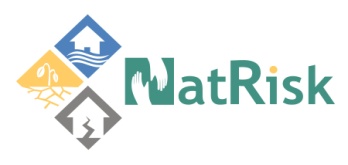 Development of master curricula for natural disasters risk management in Western Balkan countries
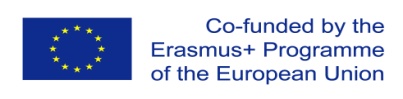 To do list
Materials should be prepared in Serbian/Bosnian and English

Each WB HEI should print 70 pieces of training’s material 

2 examples per WB HEI in Serbian/Bosnian and English should be delivered to UNI

Each WB HEI should prepare subcontracts for printing in line with planned budget
4
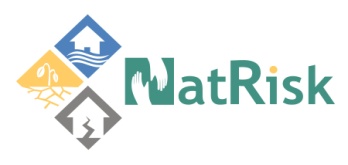 Development of master curricula for natural disasters risk management in Western Balkan countries
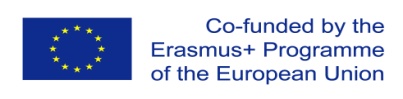 To do list
UNI with WB HEIs will prepare promotinal materials

UNI will print leaflets with project results and for training promotion and certificates

Each WB HEI will receive 60 pieces of folders and pencils for training’s participants 

Each WB HEI should select trainers
5
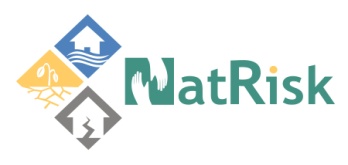 Development of master curricula for natural disasters risk management in Western Balkan countries
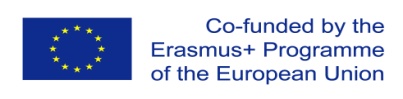 Sub-Contrating - Supporting documents


Invoices, subcontracts and bank statements Certified copy
6